Презентация для подготовительной группы 
«Памятники ВОВ в Новороссийске»
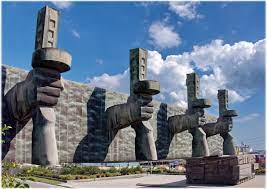 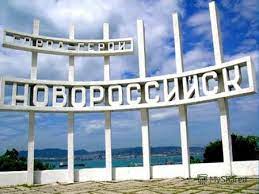 Подготовила:
Воспитатель
Ваганова Елена Петровна
Мемориал «Малая земля»
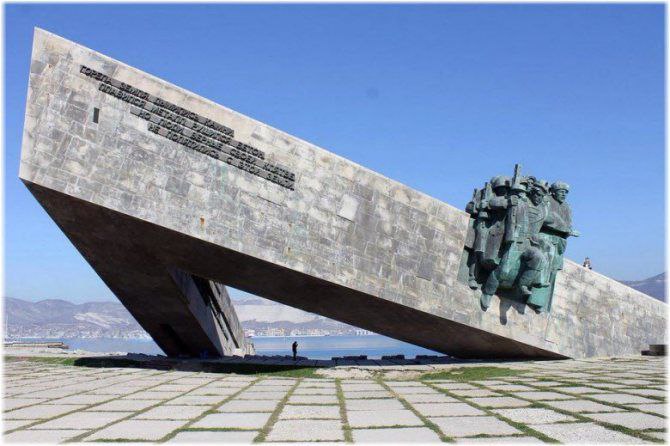 «Матрос с гранатой»
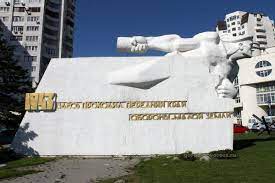 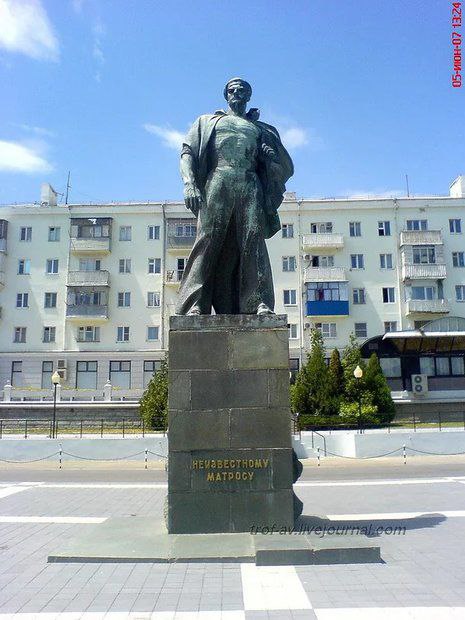 Памятник неизвестного матросу
Самолёт ИЛ-2
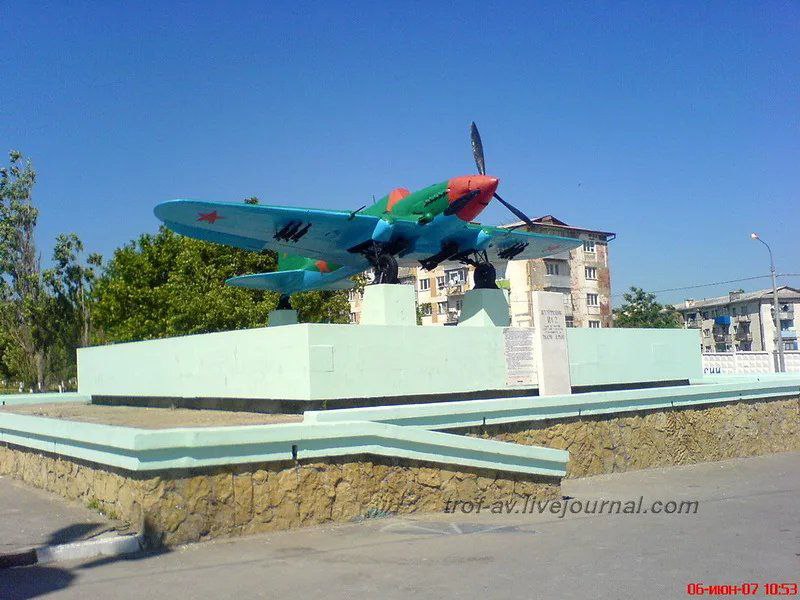 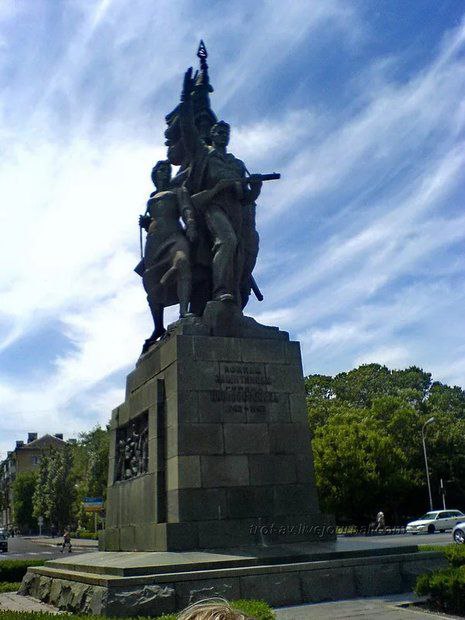 Памятник освободителям Новороссийска
Площадь Героев
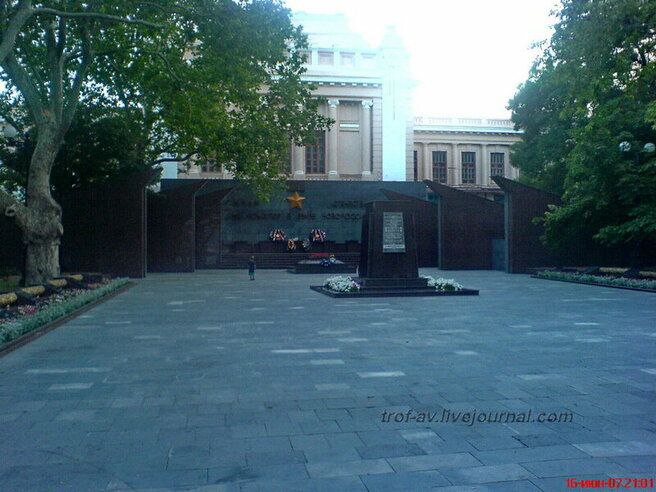 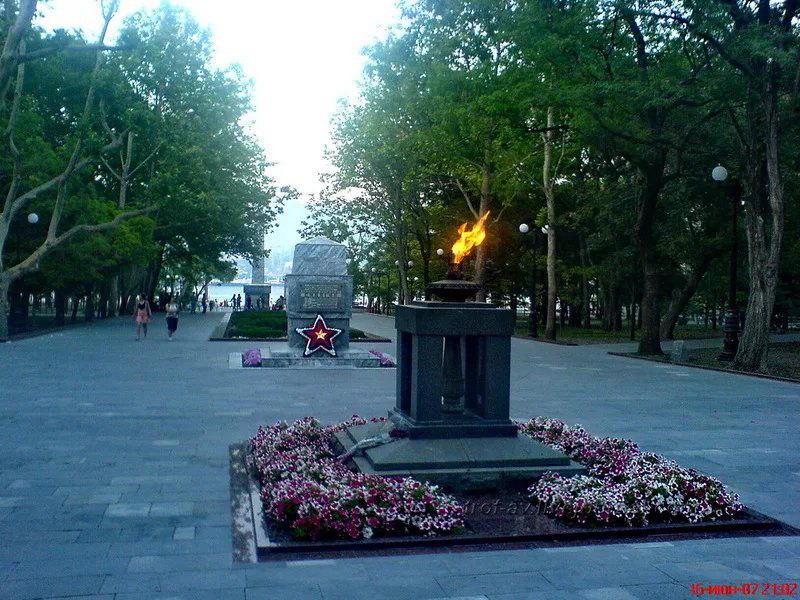 Мемориальный комплекс «Рубеж обороны»
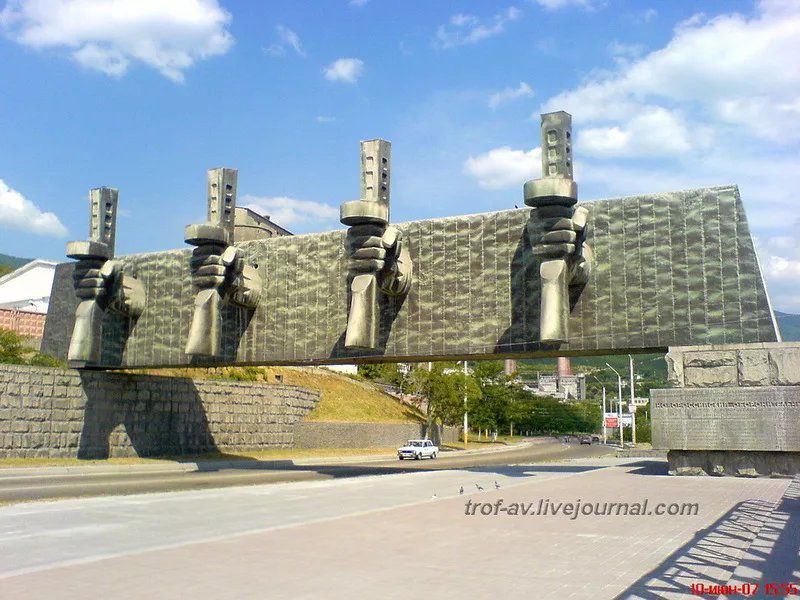